Развитие эмоций у детей дошкольного возраста
Из опыта работы педагога-психолога МАДОУ «детский сад комбинированного вида №5» 
Старостиной Надежды Владимировны.
Дошкольное детство – очень короткий отрезок в жизни человека, всего первые семь лет. Но этот период является сенситивным для развития многих психических процессов.
Маленький ребенок не умеет управлять эмоциями. Его чувства быстро возникают и так же быстро исчезают. С развитием эмоциональной сферы у дошкольника чувства становятся более рациональными, подчиняются мышлению. 
Наша задача помочь маленькому человеку познать и испытать разные чувства и эмоции.
ЭМОЦИЯ как процесс - деятельность оценивания поступающей в мозг информации о внешнем и внутреннем мире;
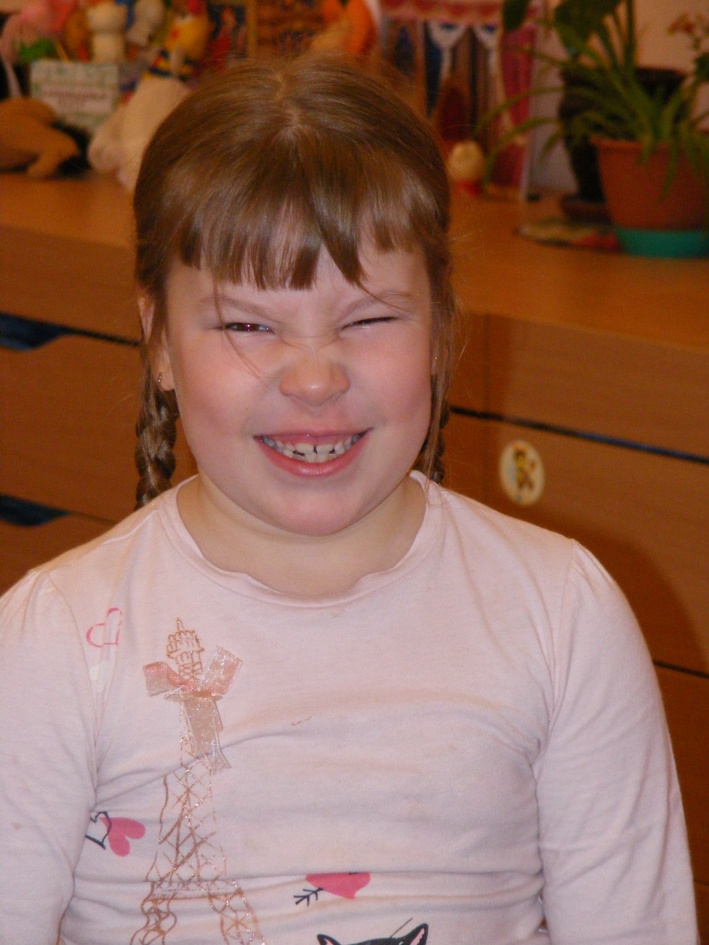 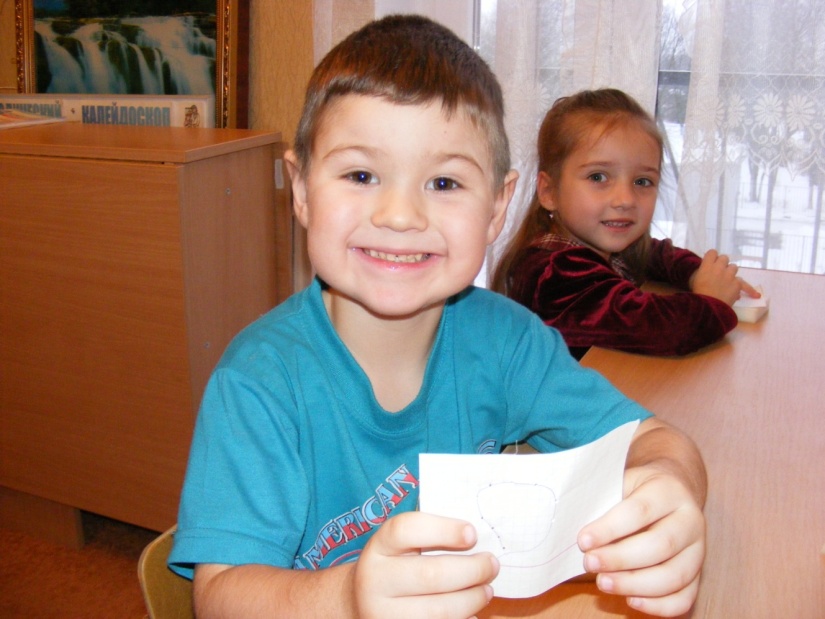 Эмоция
оценивает действительность и доводит свою оценку до сведения организма на языке переживаний. Эмоции плохо поддаются волевой регулировке, их трудно вызвать по своему желанию.
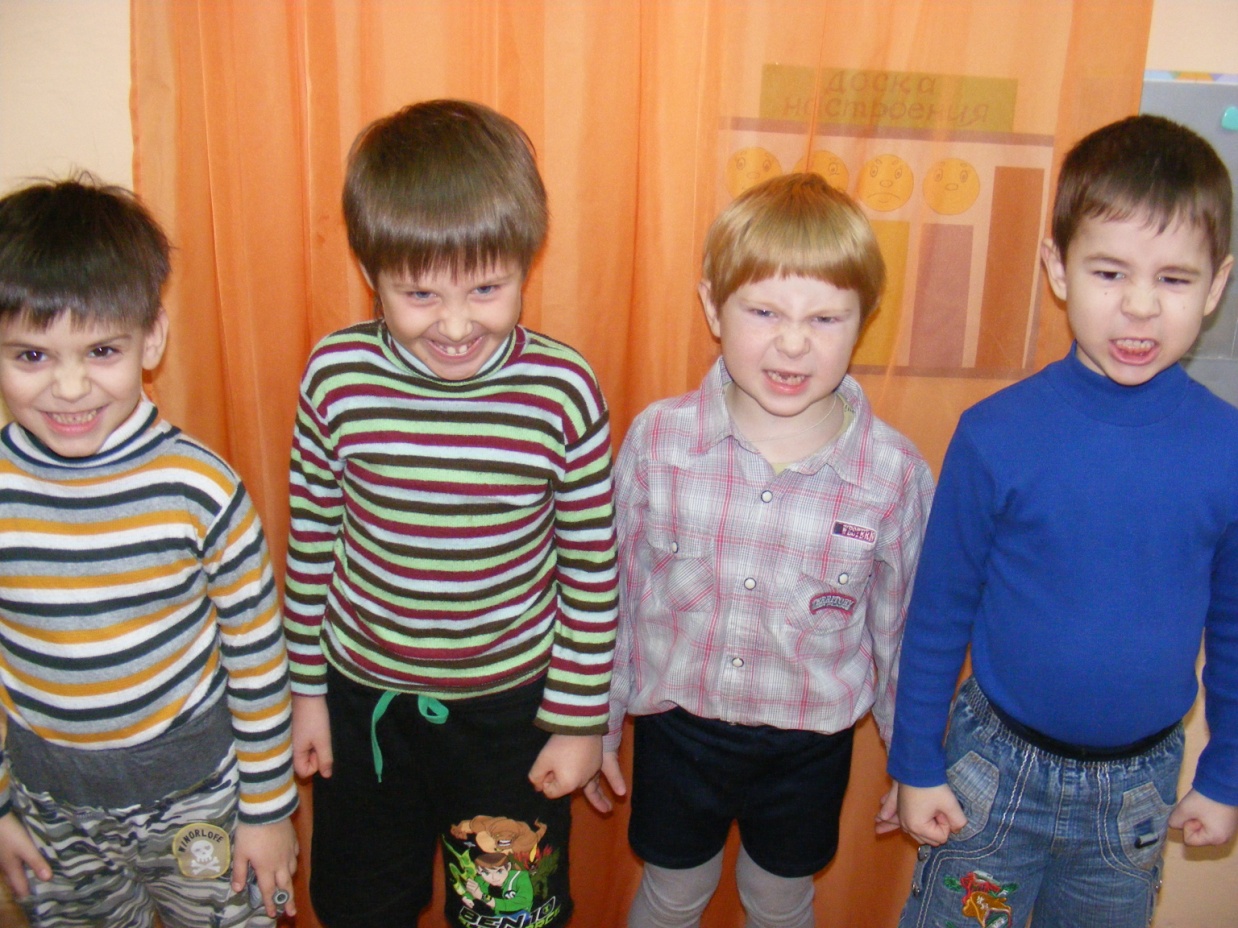 Актуальность 
заключается в необходимости изучения развития психики ребенка, в частности эмоциональной сферы дошкольника с целью эффективного осуществления работы по развитию эмоций через  комплекс коррекционно-развивающих занятий с детьми и  родителями, а также в повседневной деятельности .
Причины отклонений 
эмоционального развития детей:
объективный рост внешних факторов, способных стать причиной нарушения эмоционального развития; 
   родовые и послеродовые  травмы;
 неблагоприятная психологическая обстановка в семье;
 чрезмерная занятость родителей.

Система проведения специально организованных занятий, повседневной деятельности  является эффективным способом развития и  коррекции эмоциональной сферы дошкольников.
Научная база
А. Фрейд:  «Быстрее всего развивается то, что больше всего нравится матери, и что ею оживленнее всего приветствуется». Собственно эмоциональное развитие ребенка осуществляется под прямым «давлением» эмоциональности матери. 
Л.С.Выготский: «Влияние среды меняется в процессе развития ребенка, определяясь его переживаниями». Ввел понятие «ключевое переживание» - комплекс осознаваемых и неосознаваемых ребенком отношений с важными элементами окружающей среды. «Многоуровневость эмоций - основная из фундаментальных закономерностей их проявления и развития». 
Д.Б.Эльконин: «эмоционально-положительный фон вокруг ребенка - фактор благополучного психического и физического развития».
Гипотеза
развитие эмоциональной сферы у детей дошкольного возраста будет более успешным при следующих условиях:
Если с раннего возраста дети совместно с родителями будут обучаться способам выражения эмоций и приемам саморегуляции;
Если в работе будут активно использоваться разнообразные формы и методы развития эмоциональной сферы в процессе воспитания и обучения, а также в повседневной деятельности;
Если в процессе развития эмоций будут задействованы все участники воспитательно-образовательного процесса.
Исходя из данной гипотезы и актуальности проблемы, пришла к решению о  проведении углубленной работы по развитию эмоций у детей в детском саду. 

	В результате ведется коррекционно-развивающая работа  по развитию эмоциональной сферы детей младшего и старшего дошкольного возраста по программе «Цветик-семицветик».
Основные методы и приемы обучения:

Наблюдение.
Свободное и тематическое рисование.
Упражнения подражательно-исполнительского и творческого характера.
Сочинение историй.
Прослушивание музыкальных разножанровых произведений.
Разрешение сюжетно-ролевых ситуаций (как быть?) Как поступить?).
Релаксация под музыку.
Элементы аутотренинга.
Организация работы с учетом возраста детей.
Младший возраст.
Упражнение «Веселый - грустный ».
Цель: учить передавать простые эмоции весёлый-грустный, вызывать положительно-эмоциональный отклик у детей.
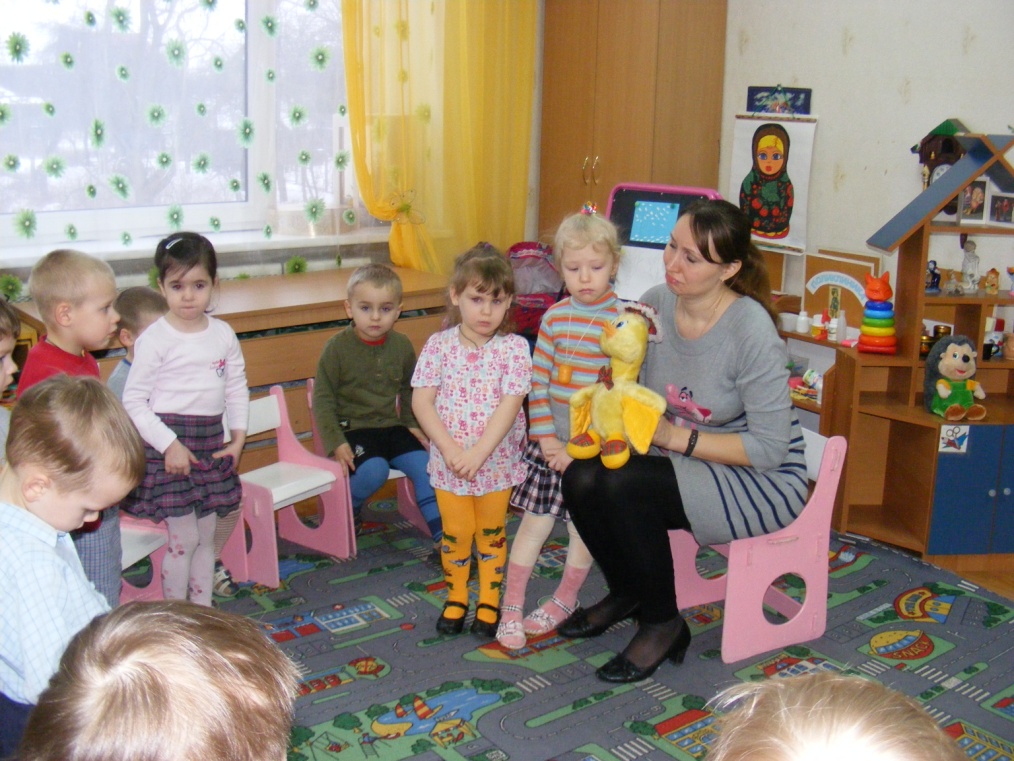 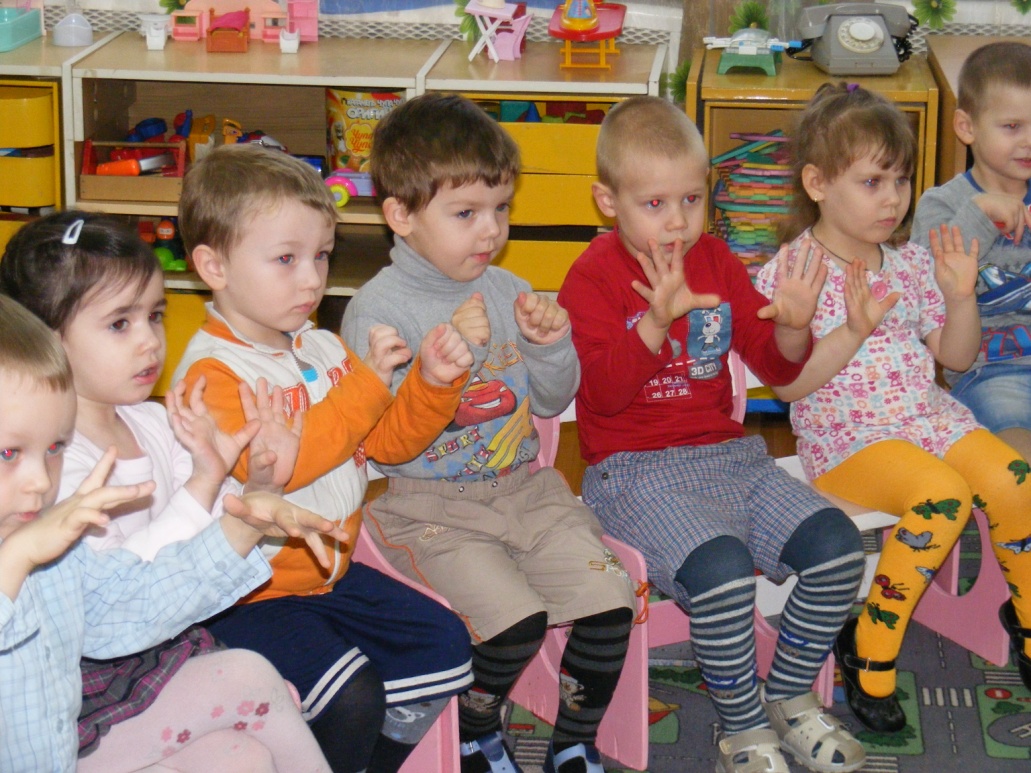 Средний возраст.Упражнение «Тренируем эмоции».Цели: учить передавать данное эмоциональное состояние используя различные выразительные средства.
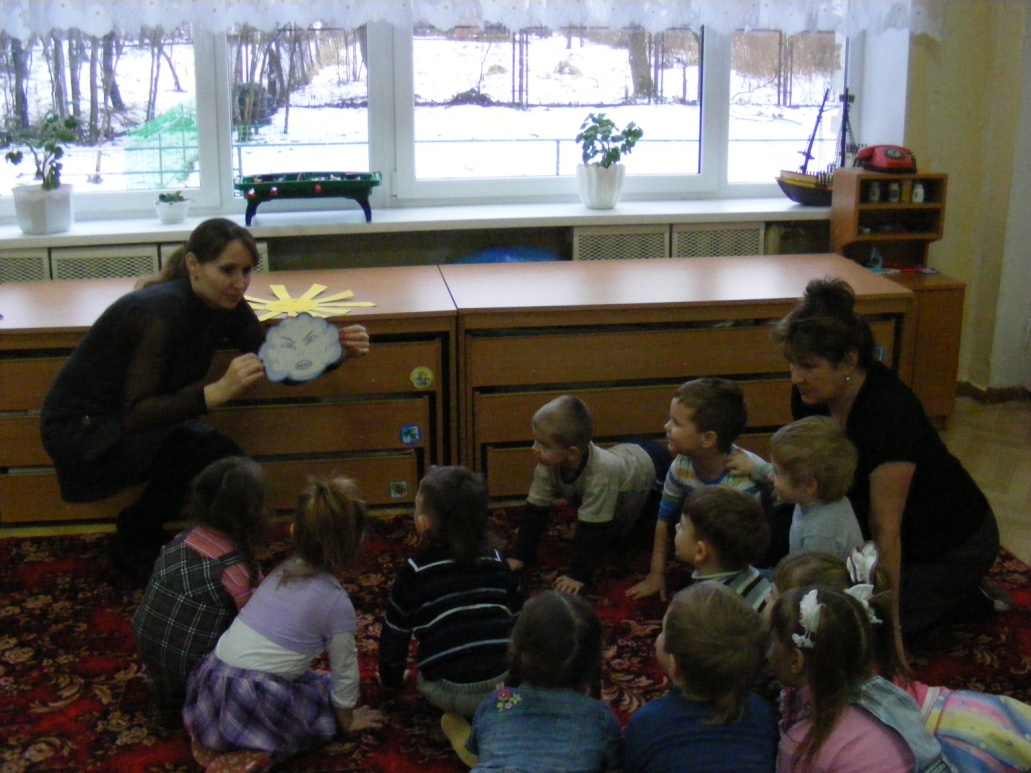 Старший возраст.Упражнение «Настроение волны»Цель: расширять представления детей об эмоциях , развивать эмпатию, воображение.
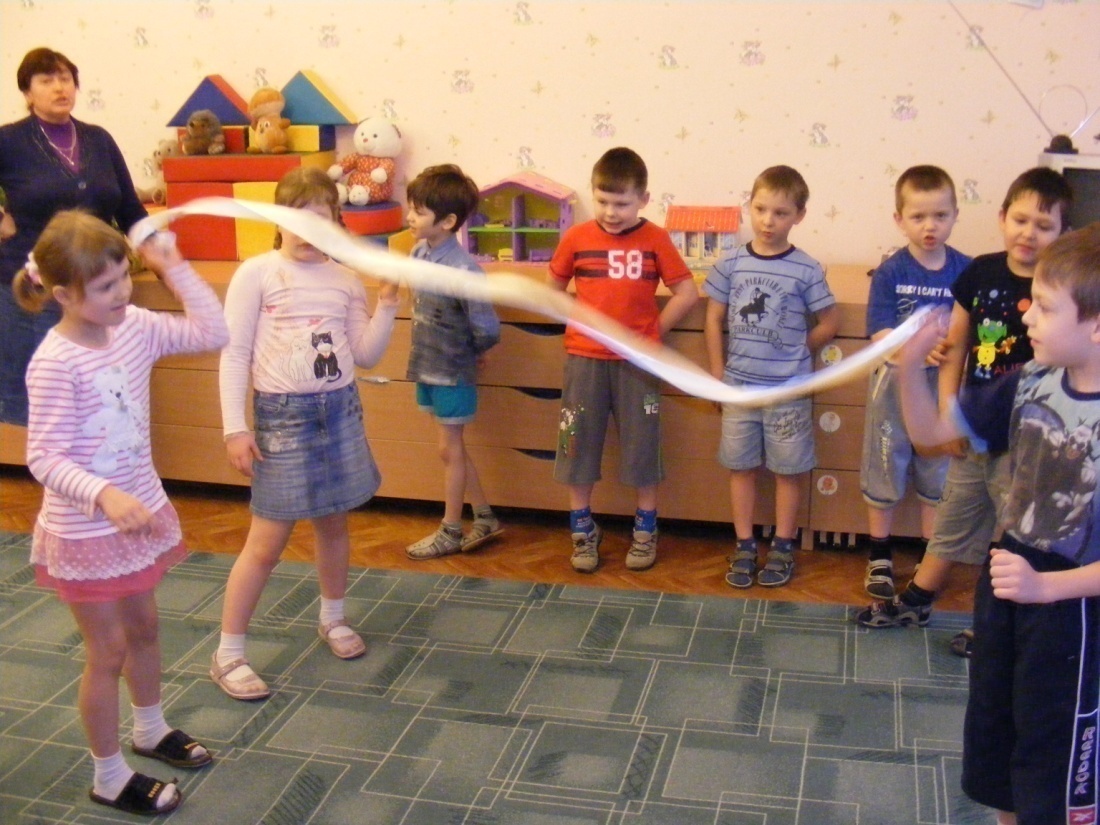 Подготовительный возраст .Эксперимент «Цветные стеклышки»Цель: Выявить индивидуальные цветовые предпочтения детей, учить детей выражать изменения их эмоций словами.
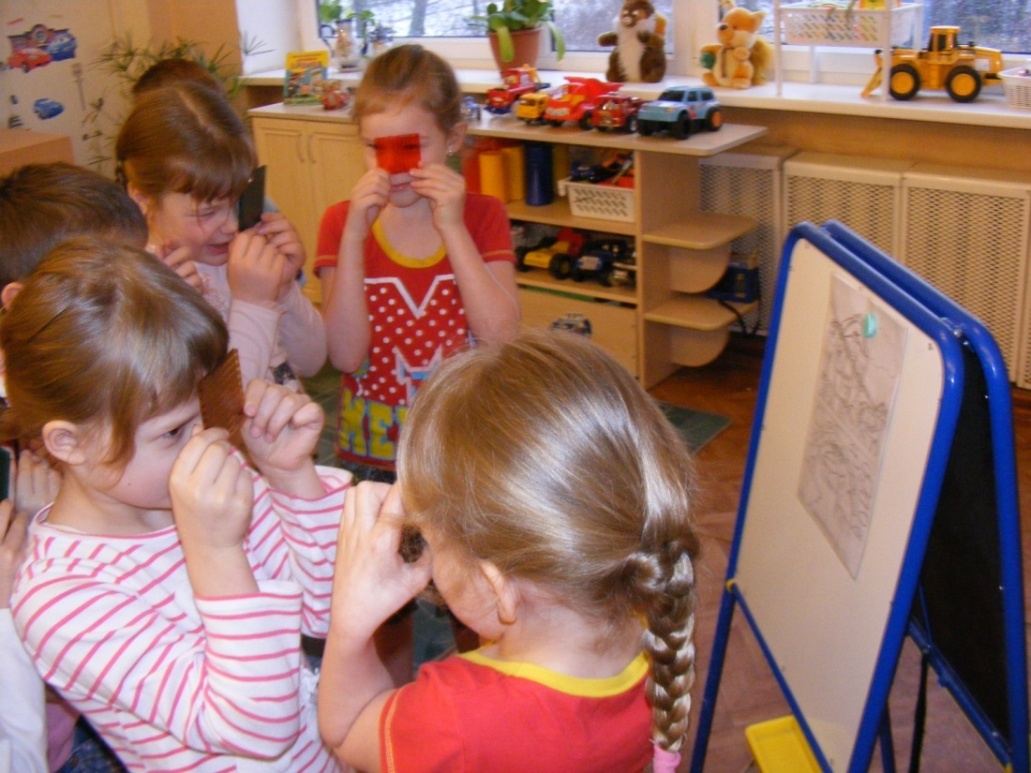 Игра «Магнит»Цель: Создать благоприятное взаимоотношение в детском коллективе.
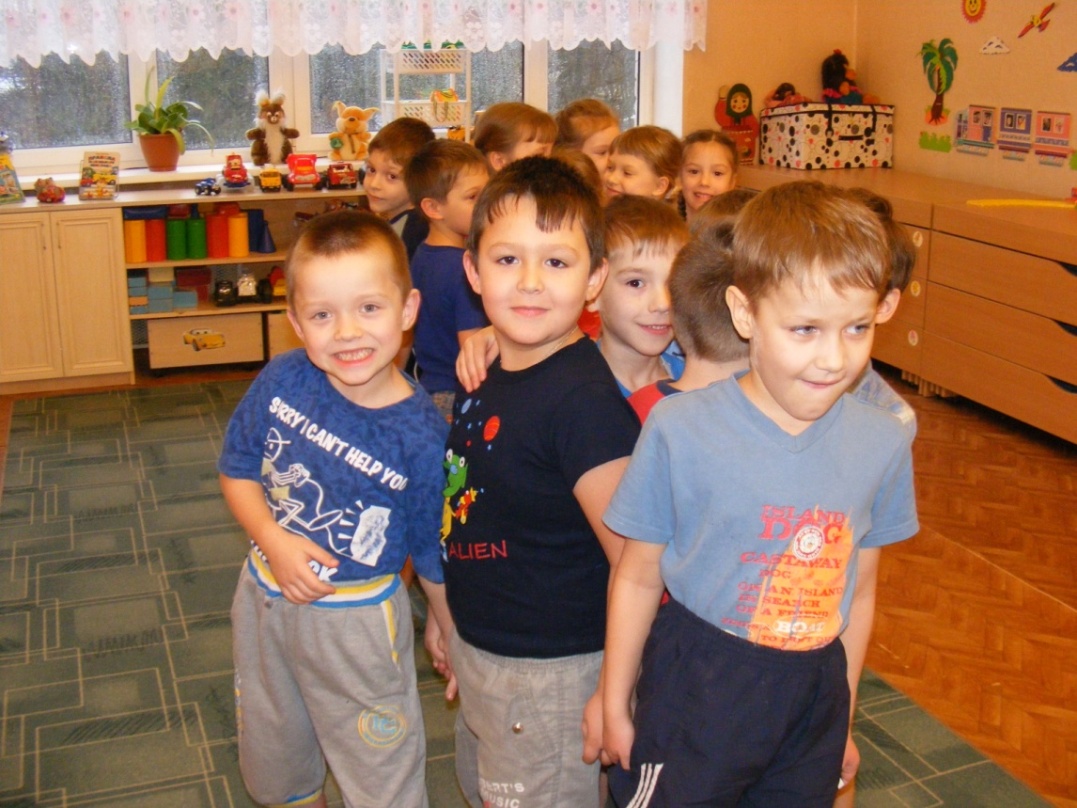 Диагностический инструментарий
Детский тест тревожности. Р. Тэммл, М. Дорки, В. Амен.
Анкетный метод оценки эмоциональной и нервно-психической сферы детей.
Диагностика дезадаптации ребенка в раннем возрасте.
«Рисунок семьи» А. Л. Венгер.
«Нарисуй человека, которого ты любишь больше всего».
Графическая методика «Кактус». И т.д.
Условия успешного эмоционального развития.
1. Работа ведется в тесном контакте с родителями и со всеми специалистами ДОУ. 

2. Повышению качества работы по развитию эмоций способствует рациональная организация развивающей среды в группах и кабинете педагога-психолога, создающая условия для совместной деятельности детей и педагогов, позволяющая варьировать формы и способы организации жизнедеятельности
Мониторинг
В результате коррекционно-развивающей работы у  детей, прошедших курс психо-коррекционных занятий, вырабатываются положительные черты характера, им становится легче общаться со сверстниками, они лучше понимают чувства, эмоции других и легче выражают свои,   формируется чувство сотрудничества, самоуважения, уверенности в своих силах и в себе, повышается самооценка.
Примеры практического материала по теме  эмоционально-волевое развитие.

(Приложение)
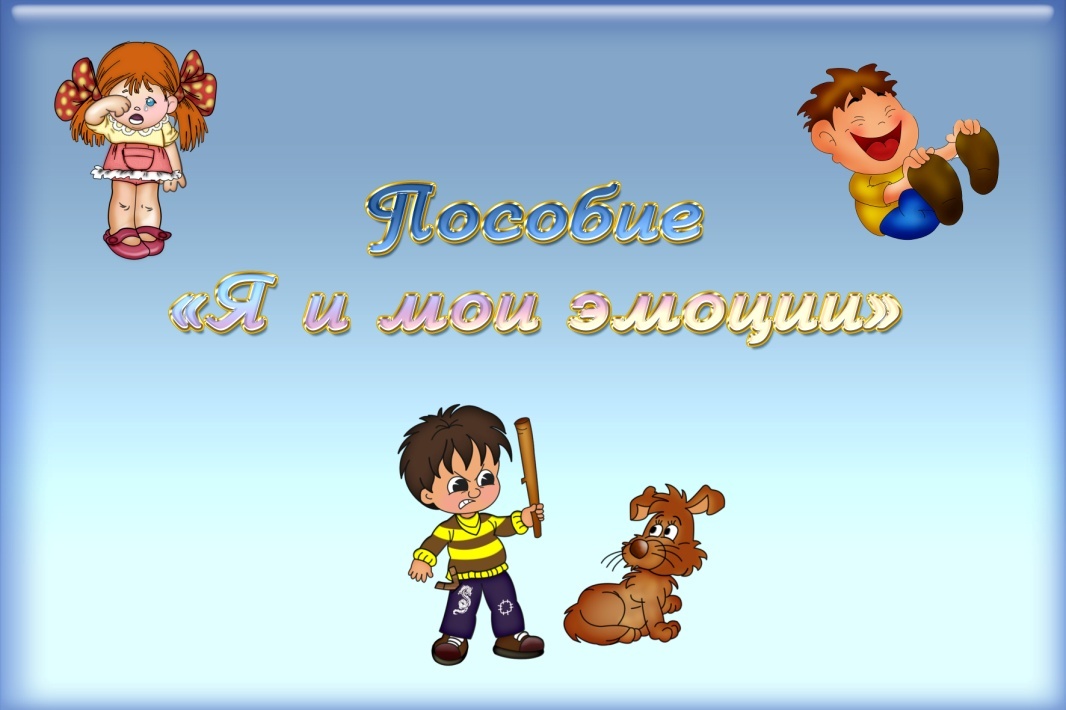 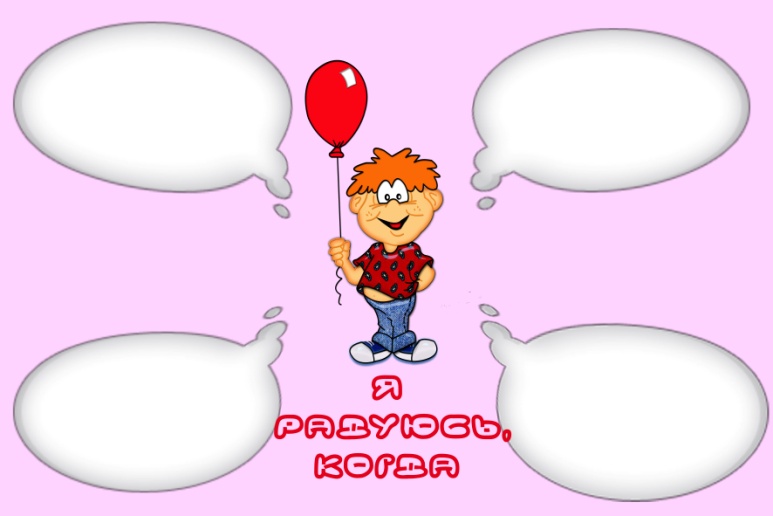 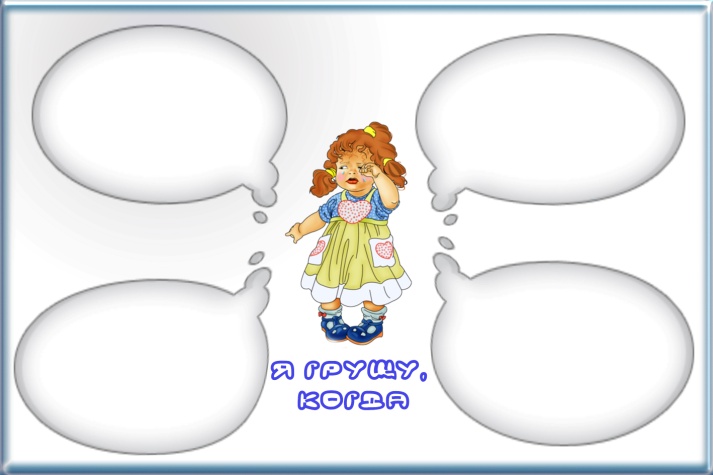 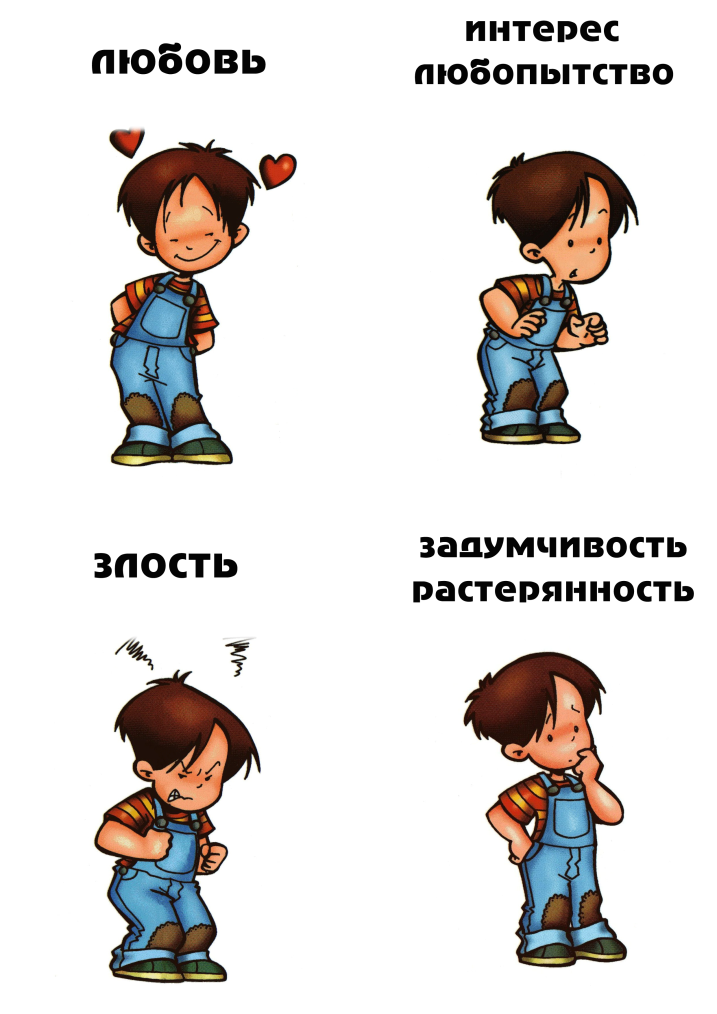 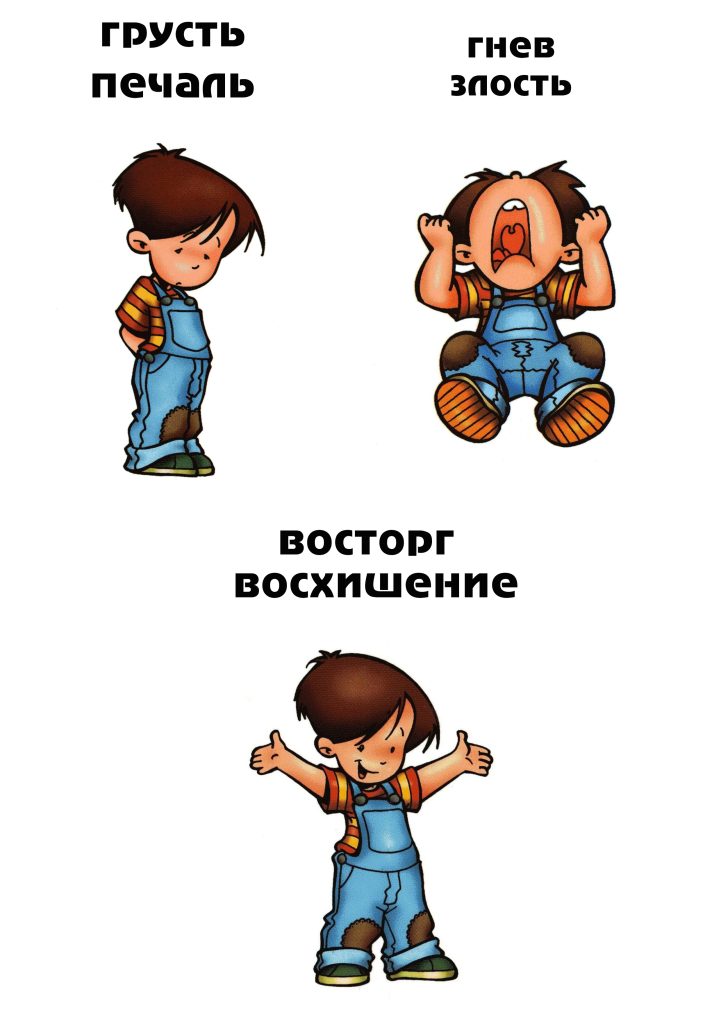 Фотографии эмоций
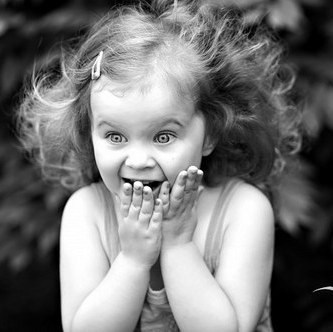 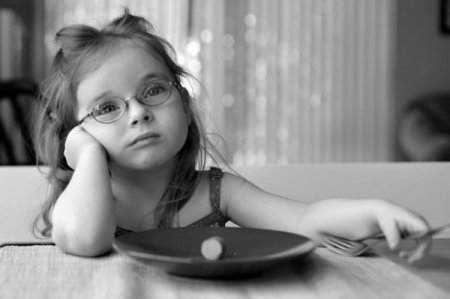 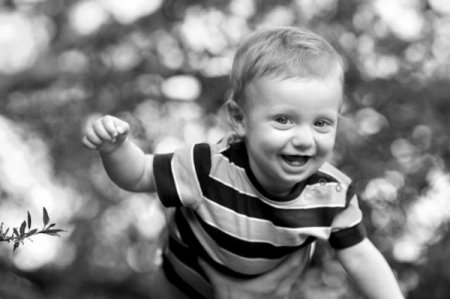 Картинки
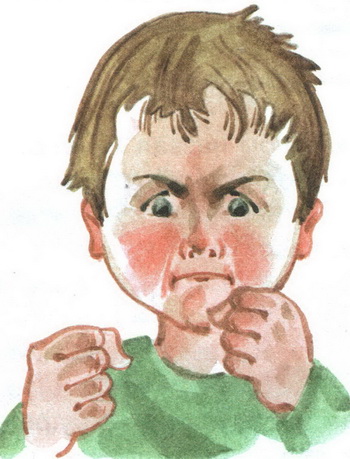 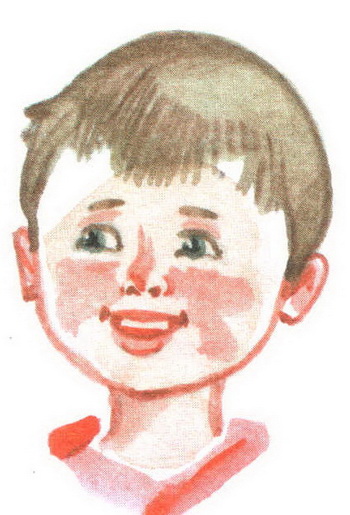 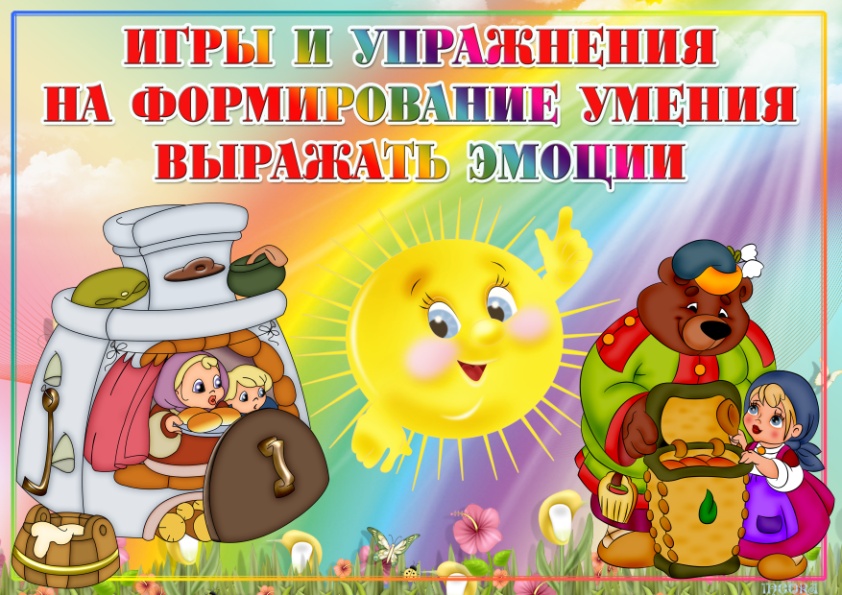 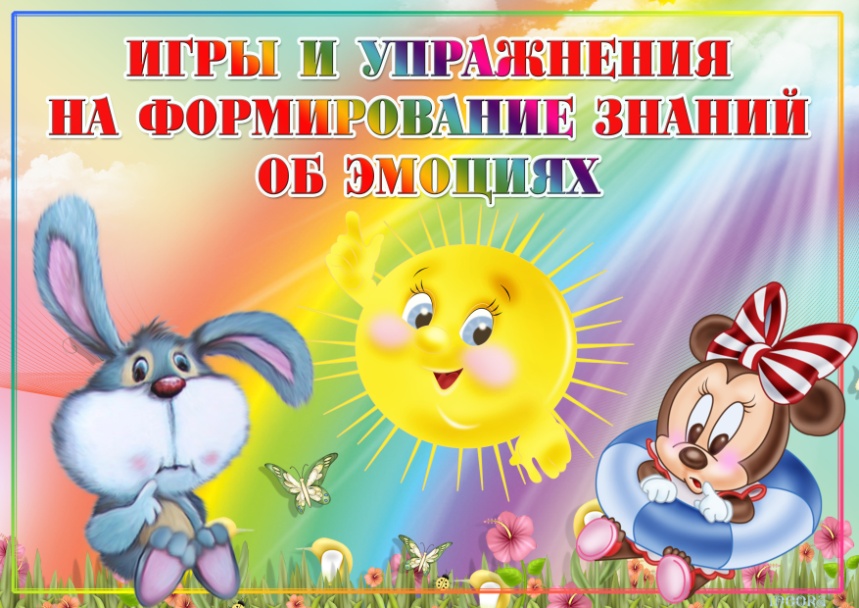 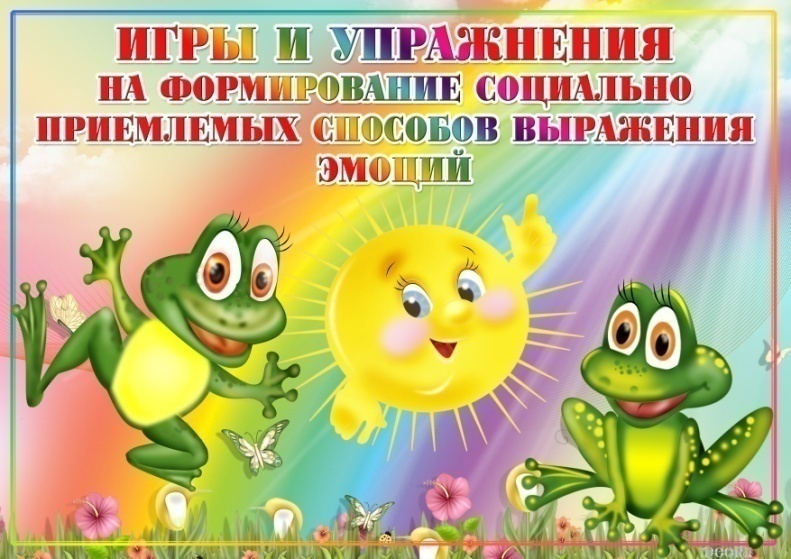 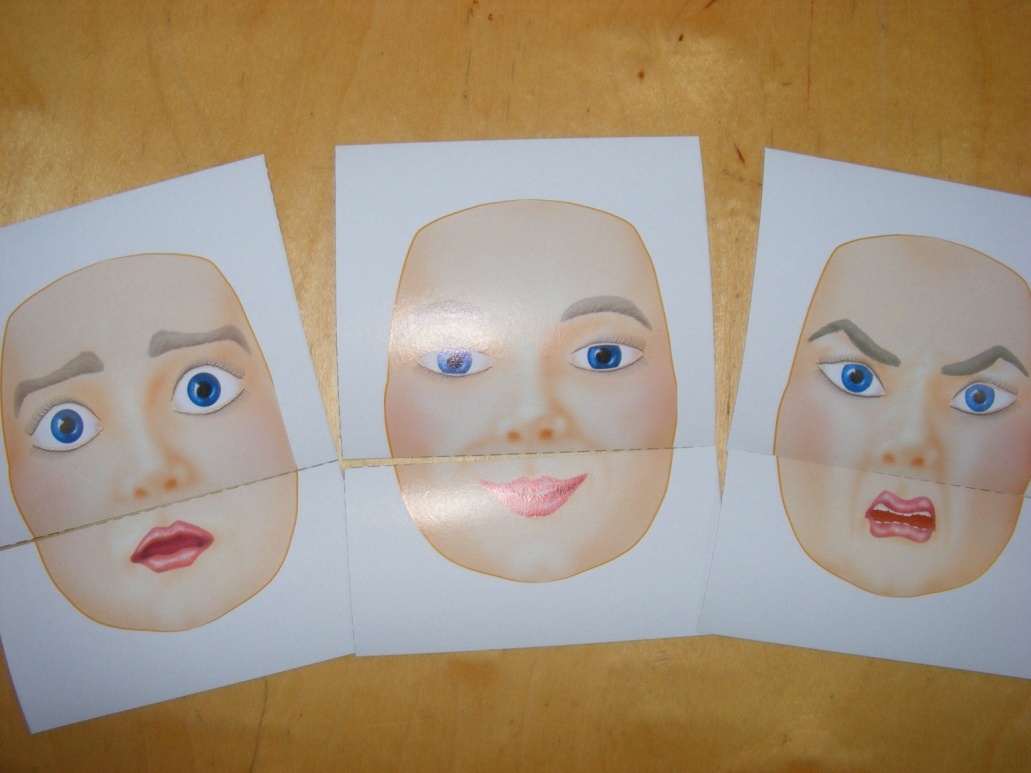 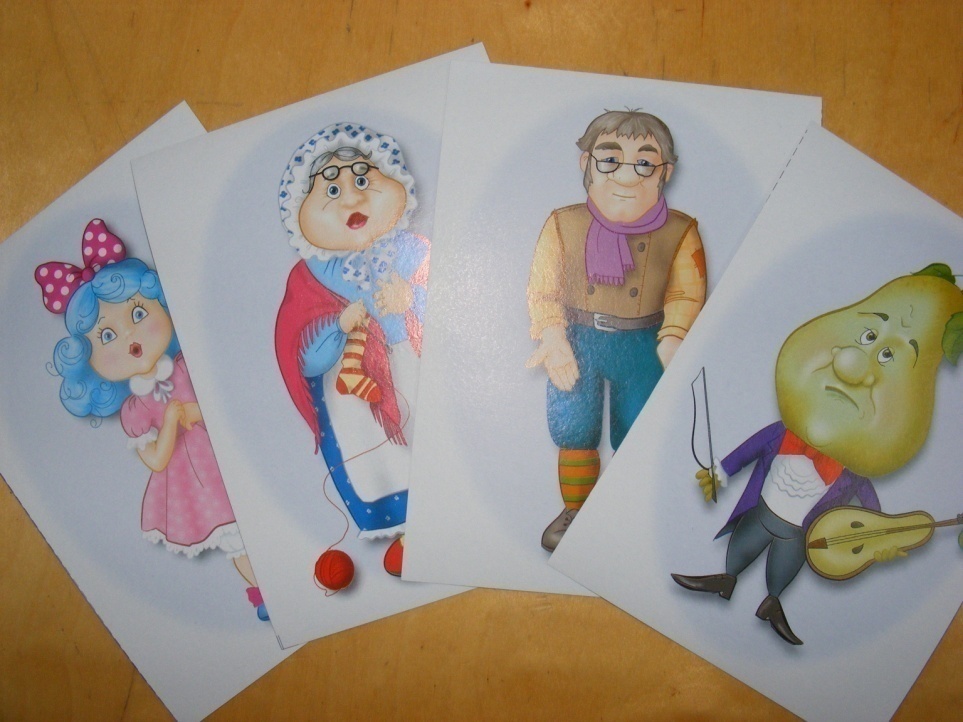 Игра «Четвертый лишний»
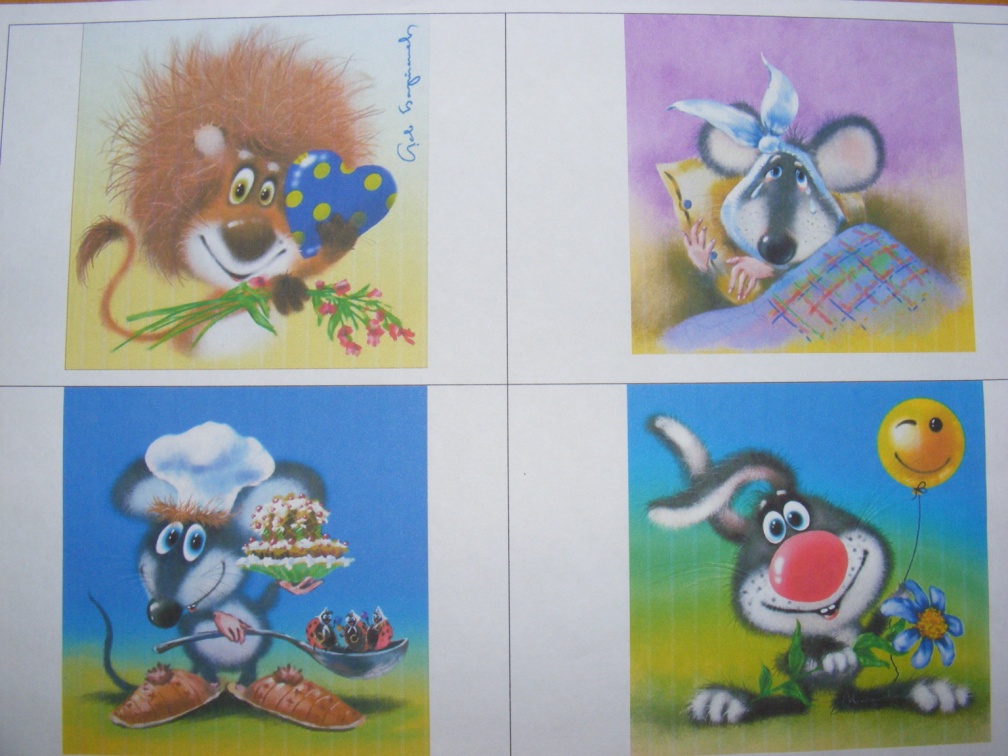 Оживи картинку(«Разноцветные стеклышки»)
Картинки с  зеркалами
Методическая литература
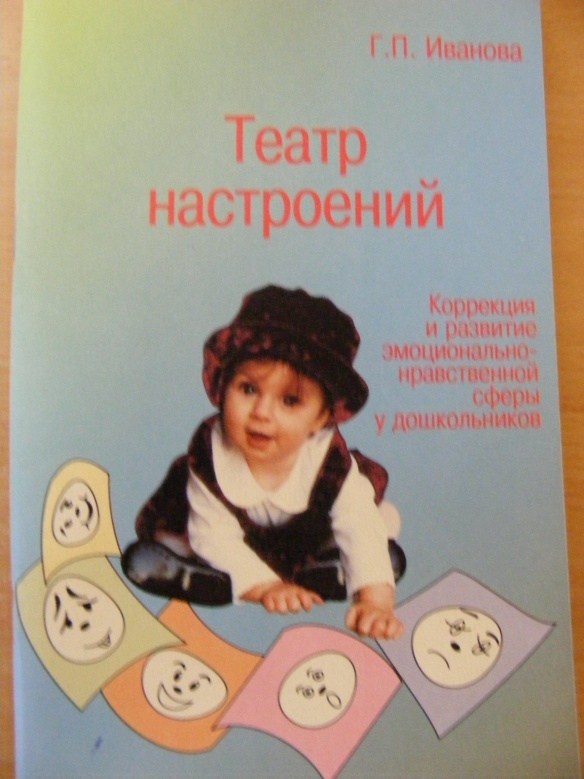 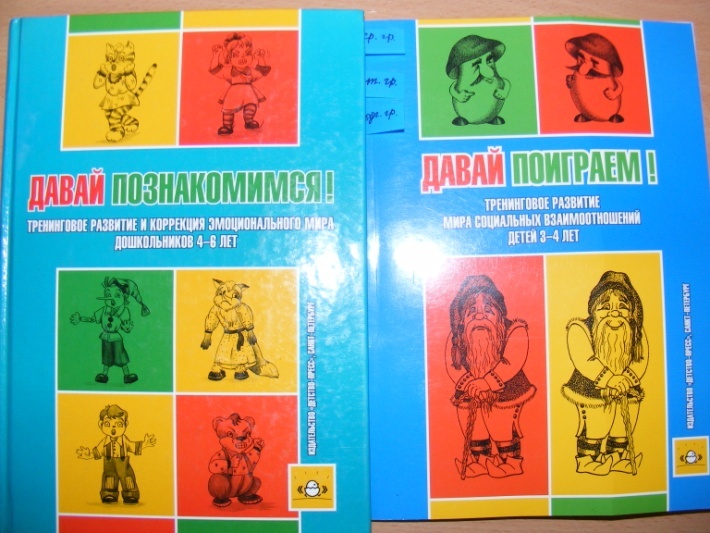 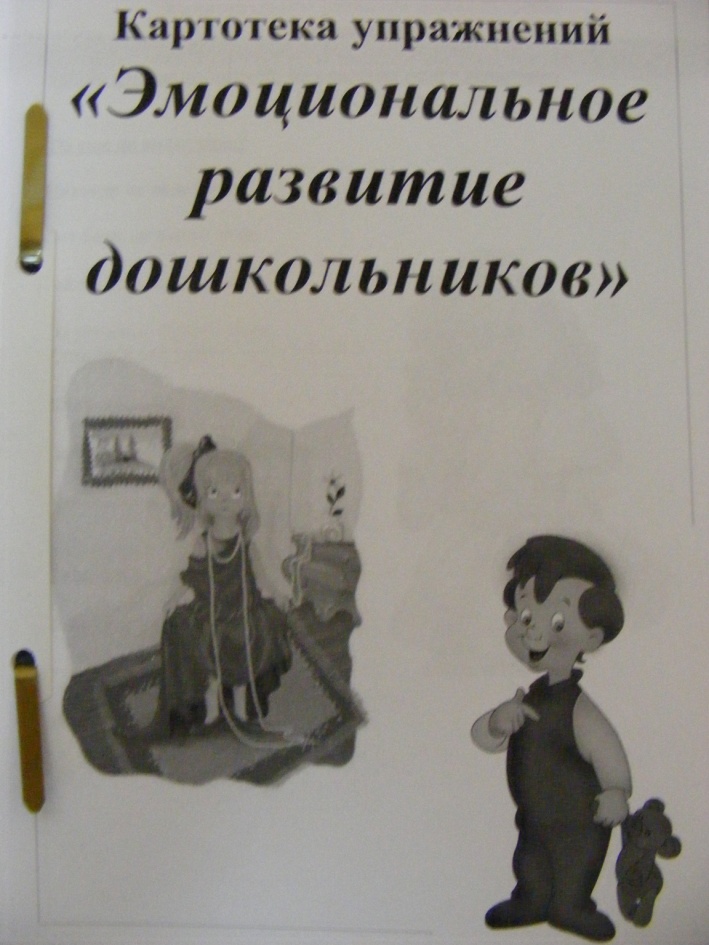 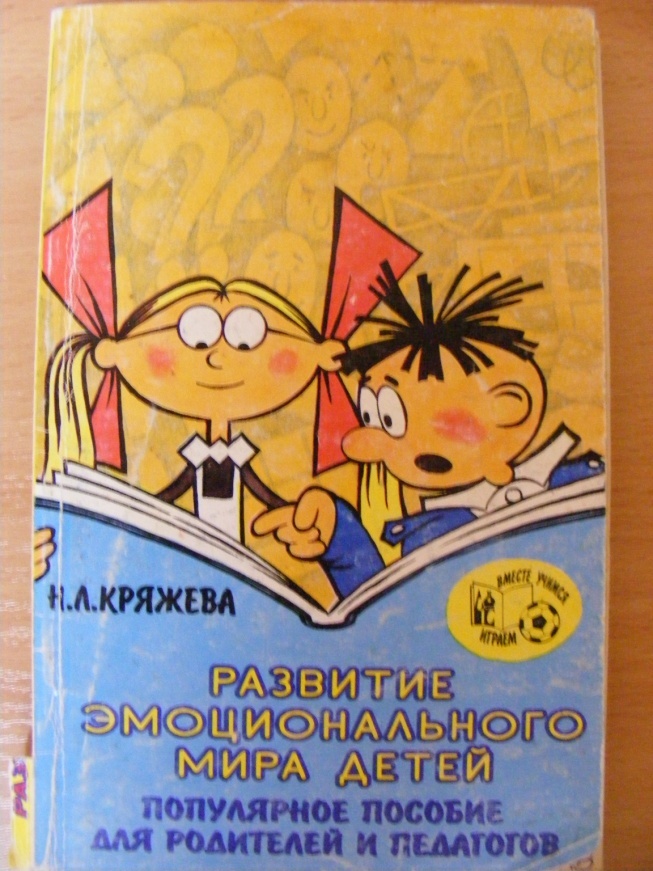 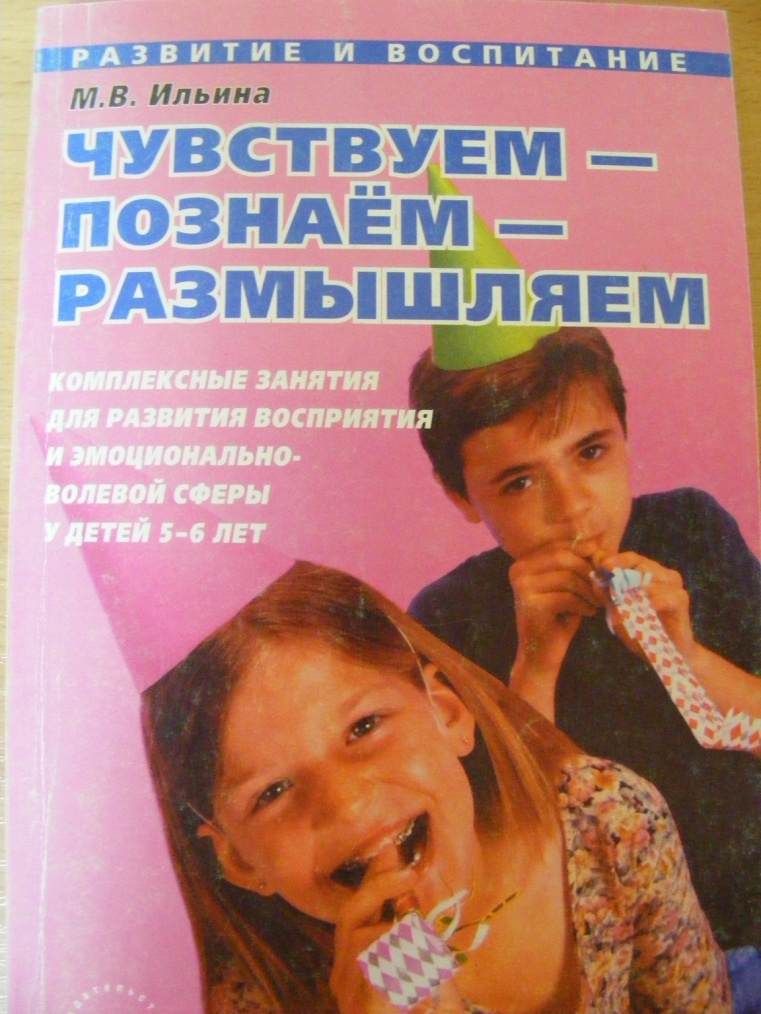 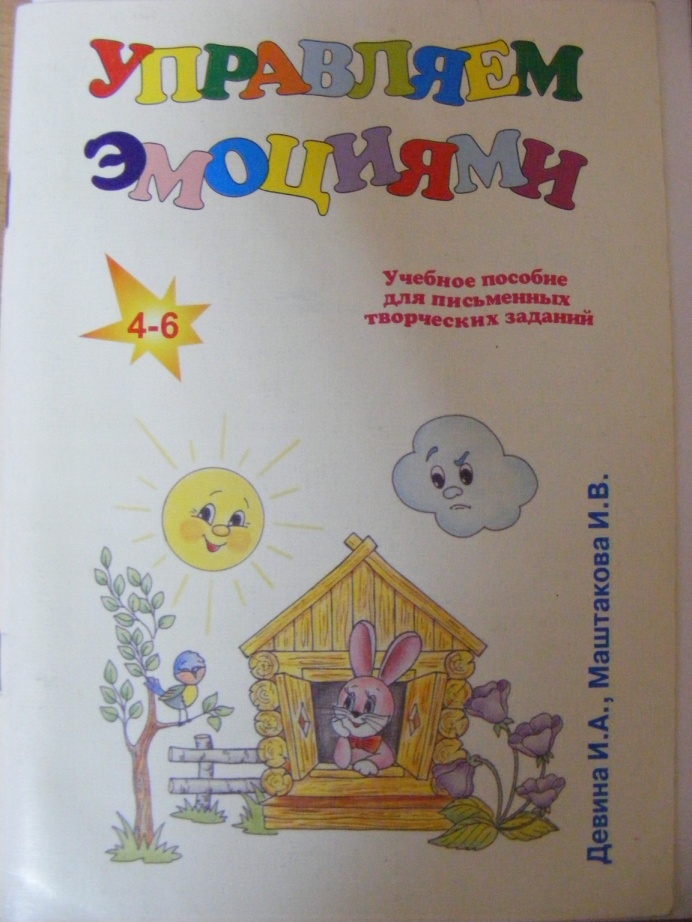 Эмоционально-волевая сфера играет большую роль в усвоении знаний, умений и навыков, также в установлении контактов с окружающими, и в социальной адаптации детей.
Спасибо за внимание!